почему надо прививаться от кори
Материал подготовлен 
заведующей инфекционным отделением, 
доктором медицинских наук, врачом высшей категории 
Ольгой Игоревной Сагаловой
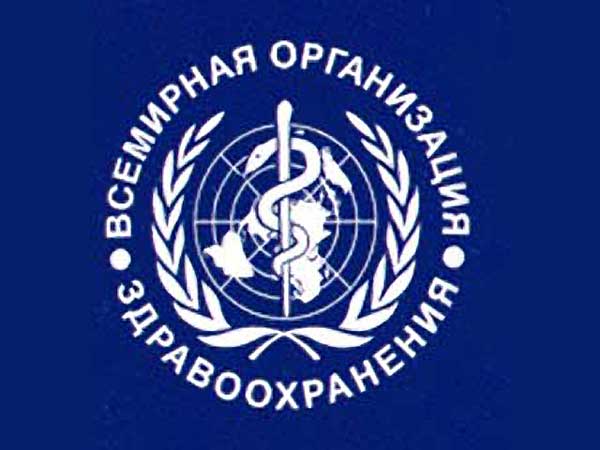 Основные факты
Корь – одна из ведущих причин смерти детей раннего возраста 
во всем мире
95% случаев кори – в развивающихся странах с низкими доходами 
За период с 2000 по 2017 гг. противокоревая вакцинация привела к снижению глобальной смертности от кори на 80%.
В 2000-2016 гг. вакцинация от кори предотвратила, по оценкам, 20.4 миллиона случаев смерти, сделав вакцину от кори одним из наиболее выгодных достижений общественного здравоохранения.
В 2017 г. около 85% всех детей в мире получили одну дозу противокоревой вакцины в течение первого года жизни в ходе оказания регулярных медицинских услуг, по сравнению с 72% в 2000 году.
Несмотря на наличие безопасной и затратоэффективной вакцины, в 2017 г. корь стала причиной 100 000 смертей в мире, в основном детей в возрасте до 5 лет.
Основные факты
В настоящее время корь является редкой болезнью во многих индустриальных странах
В странах, где корь в значительной степени ликвидирована, случаи заболевания, ввезенные из других стран, остаются значительными источниками инфекции
Заразиться корью могут все люди, не иммунизированные вакциной или не приобретшие иммунитет во время заболевания корью
Корь возвращается в Европейский регион ВОЗ
Корь возвращается в Европейский регион ВОЗ
Группы риска:

Неиммунные дети
Любой человек, не имеющий иммунитета ( тот кто не был вакцинирован или не приобрел поствакцинальный иммунитет)
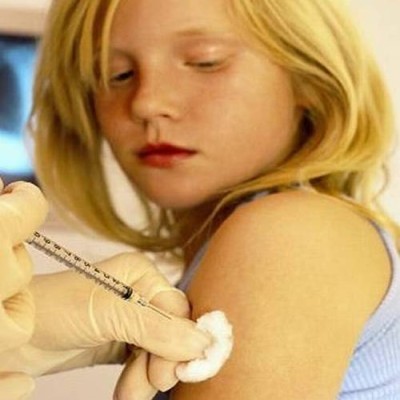 Заболеваемость корью в Российской Федерации в 2002-2013гг
Корь возвращается в РФ?
Корь: Челябинская область
После длительного отсутствия в 2013 году 
92 случая (2.8 на 100 тыс. населения).
Ситуация по кори в Челябинской области в 2018 году
В 2018 году зарегистрировано 9 местных случаев кори (0,27 на 100 т.н.), что в 6,4 раза ниже, чем по РФ ( 1,73 на 100 т.н.) на территории 2 муниципальных образований,  в том числе г.Челябинска 7 случаев.

Среди заболевших - 4 не привитых ребёнка в возрасте с 1 года до 11 лет и 5 взрослых (2 -  до 35 лет и 3 – от 39 до 46 лет).
ВОЗ предложено стандартное определение заболевшего корью: **любой человек с температурой 38 градусов и выше, пятнисто-папулезной сыпью и хотя бы одним из следующих симптомов: кашель, насморк, конъюнктивит или любой другой человек, у которого медицинские работники подозревают корь**.
Код по МКБ-10 - В 05. Корь
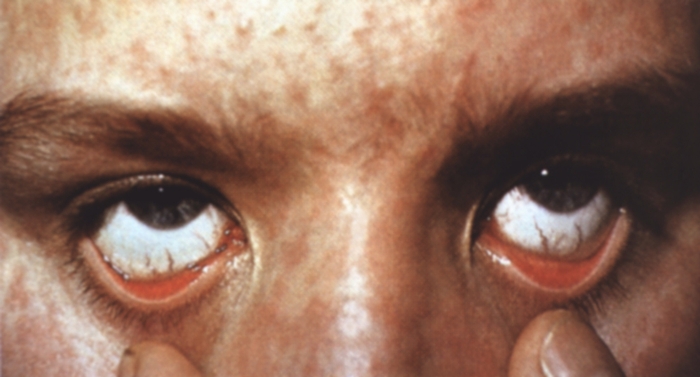 Периоды заболевания
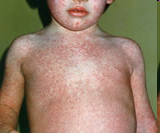 Инкубационный
Продромальный (катаральный )
Период экзантемы (высыпаний )
Период пигментации
Диагностика кори
Предполагает:
Оценку эпидемиологической ситуации
Клиническую картину ( типичная корь с пятнами Филатова-Бельского- Коплика, кашлем, насморком, конъюнктивитом и сыпью, появляющейся сначала на голове)
Лабораторные данные : общий анализ крови (лимфопения, нейтропения ),серологические исследования (определение специфических антител: IgM обнаруживаются  в первые 2 суток после появления сыпи )
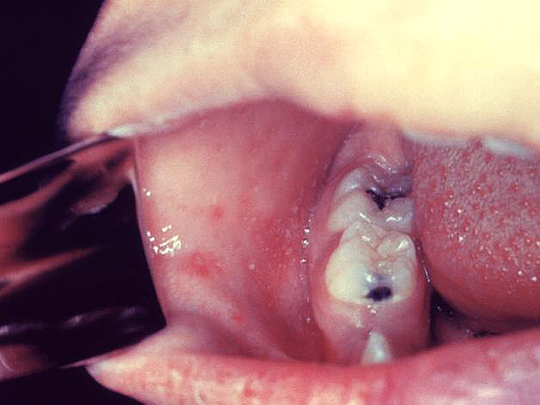 Клинические особенности кори у взрослых
Катаральный период
Выраженность и продолжительность катарально-респираторного синдрома (кашель, насморк, гиперемия зева, конъюнктивит, боль в горле)
Выраженный интоксикационный синдром (температура тела от 38,10 до 400 С в течение 5-7 дней, интенсивная головная боль)
-	Энантема сохраняется до периода высыпаний
Период высыпаний
Обильная экзантема
Крупнопятнистая сыпь сливного характера
Геморрагический компонент сыпи
Полилимфаденит 
Жесткое дыхание в легких, нередко выслушиваются сухие хрипы
Послабление стула
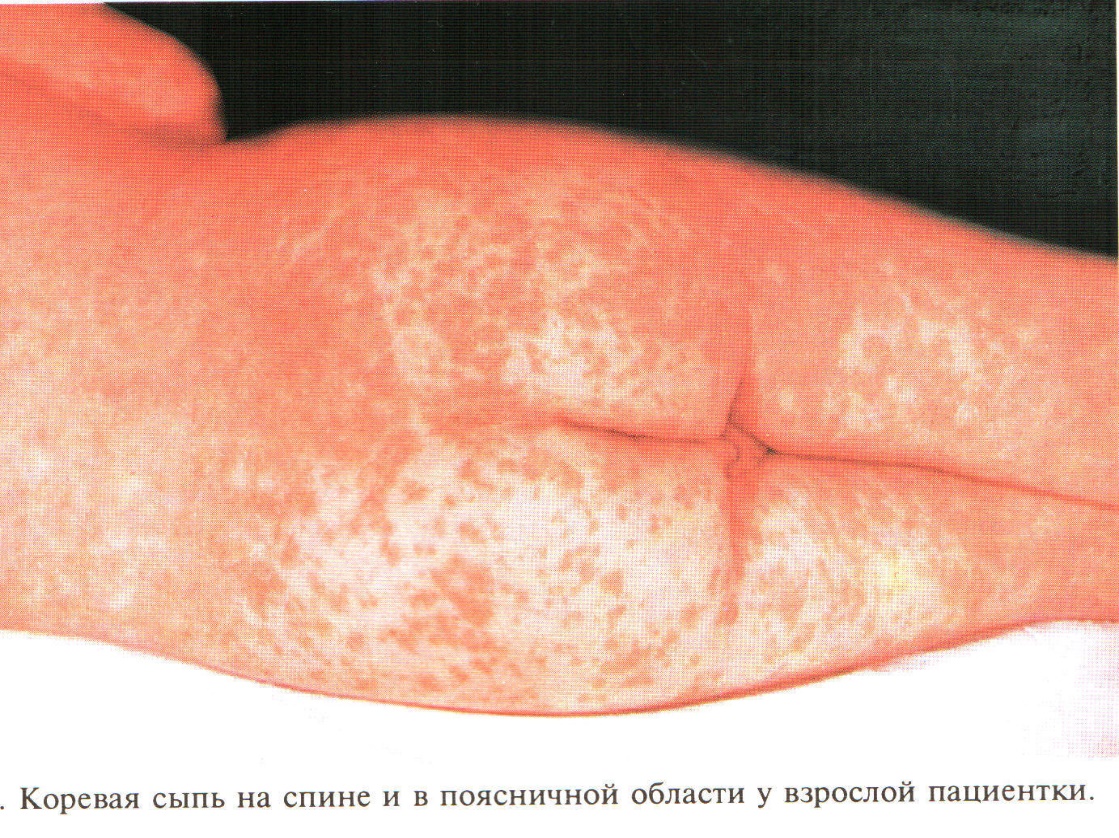 Осложнения

Пневмония
Энцефалит
Серозный менингит
Отит
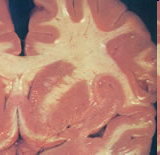 Коревой энцефалит
Течение кори у лиц с нарушенной иммунной системой
У 80% ВИЧ-инфицированных и онкологических больных корь протекает крайне тяжело. 
Летальные исходы наблюдались у 70% заболевших корью онкологических больных и у 40% ВИЧ-инфицированных. 
Иммунизированные ранее (до заражения ВИЧ) погибали от кори реже. 
Несмотря на очень тяжелое течение, у 30% больных корью отсутствовала экзантема, а у 60% больных сыпь была атипичной. 
Часто развивались тяжелые осложнения (энцефалит, пневмонии и др.).
Вирус кори вызывает тяжелое медленно прогрессирующее дегенеративное заболевание – подострый склерозирующий панэнцефалит
   (6-22 случая на 1млн заболевших корью)


	С вирусом кори ассоциируется развитие 
    хронических заболеваний
Системная красная волчанка
Болезнь Педжета
Рассеянный склероз
Гломерулонефрит
Современные вакцины
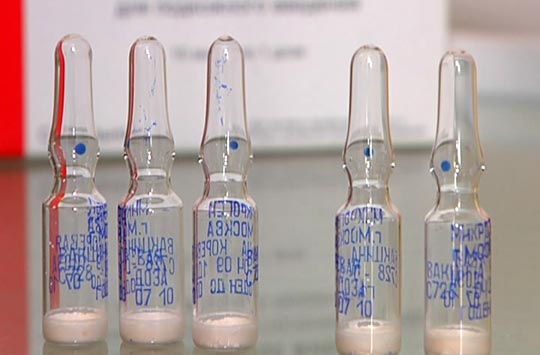 Перед вакцинацией необходима 
консультация врача-специалиста
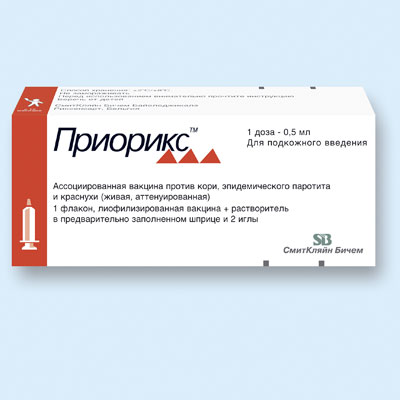 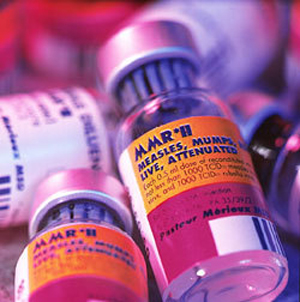 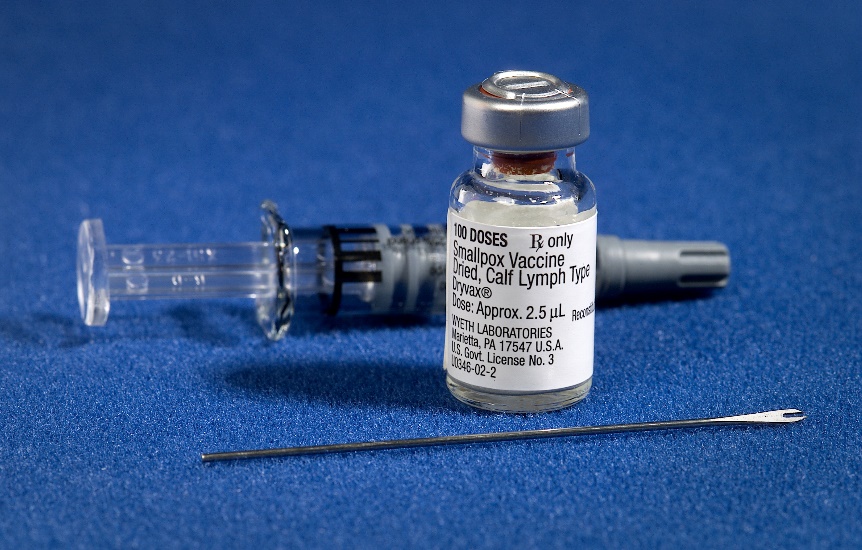 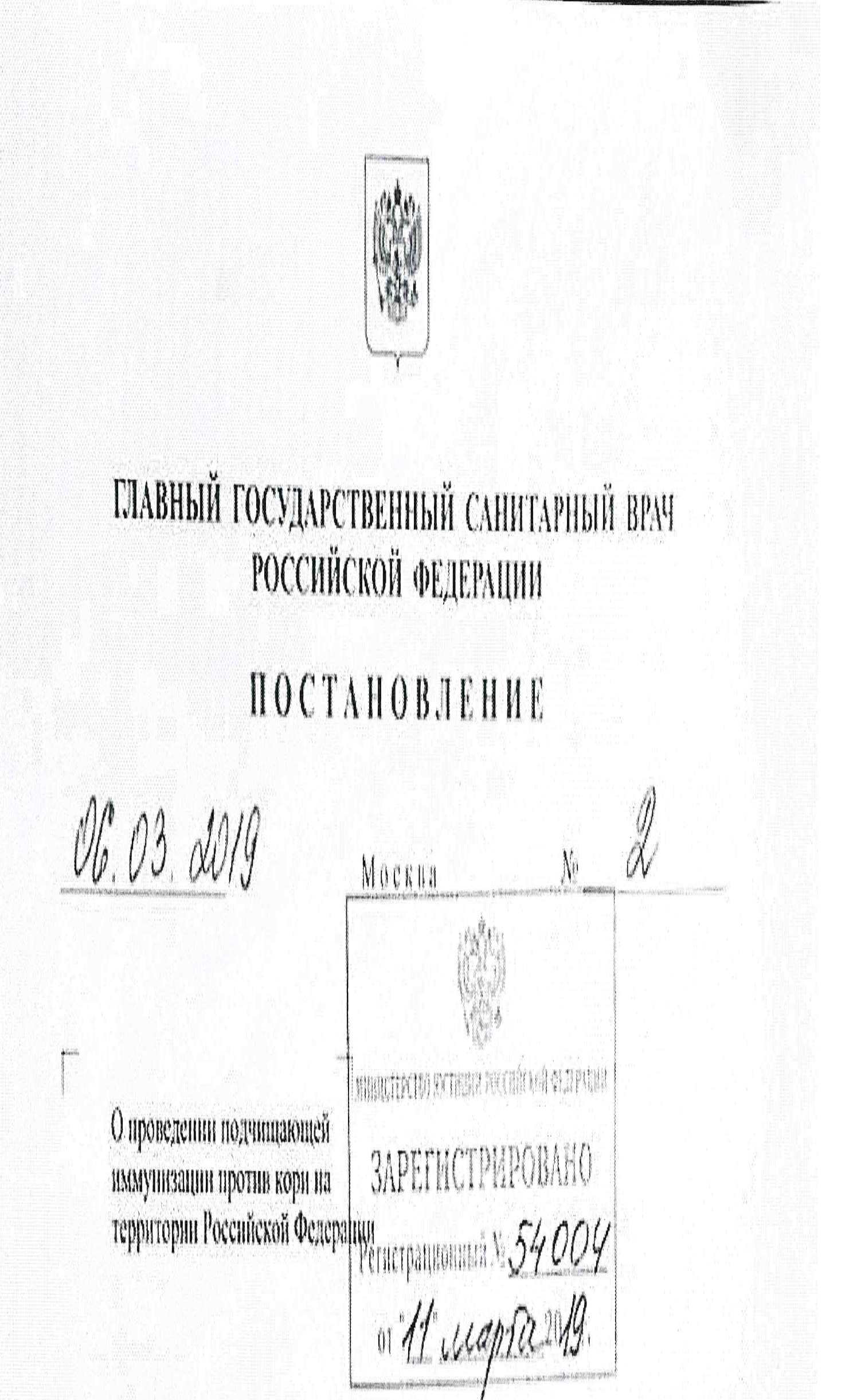 Из заявления директора Европейского регионального бюро ВОЗ д-ра Zsuzsanna Jakab:
"Каждый новый случай кори в Европе напоминает нам о том, что невакцинированные дети и взрослые, где бы они ни жили, остаются в группе риска инфицирования и сами могут способствовать дальнейшему распространению болезни. 
Свыше 20 000 случаев кори и 35 потерянных жизней за один лишь 2017 г. – это настоящая трагедия, и мы не можем смириться с такой ситуацией.
Элиминация кори и краснухи – наша приоритетная задача, которую обязались выполнить все страны Европейского региона, и краеугольный камень для достижения связанных со здоровьем Целей устойчивого развития. 
Нынешний краткосрочный регресс никак не отразится на нашей твердой решимости защитить наших детей, раз и навсегда положив конец этим болезням".